Муниципальное бюджетное  общеобразовательное учреждение«Средняя общеобразовательная школа № 48»
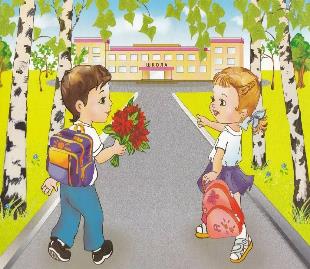 «Лучшей дорогой в жизни должна стать 
дорога в школу»
Школа основана в 1936 году
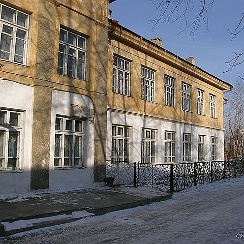 Адрес:,
Г. Чита, ул., Карла Маркса, д. 27-а	
	Телефон: 20-55-26
	Директор школы: Казанцева Лариса Викторовна
Характеристика педагогического коллектива
Для педагогического коллектива характерны опыт, профессионализм и мастерство, о чём свидетельствует высокий уровень профессиональных компетенции. 
 В образовательном и воспитательном процессе участвуют 39 педагогов.
Характеристика педагогического коллектива
Продуктивная  работа коллектива свидетельствует о наградах, получаемых педагогами школы.

«Отличник народного просвещения»-3 педагога
«Почетный работник общего образования»- 2 педагога
«Заслуженный профессиональный работник Читинской области»- 1 педагог
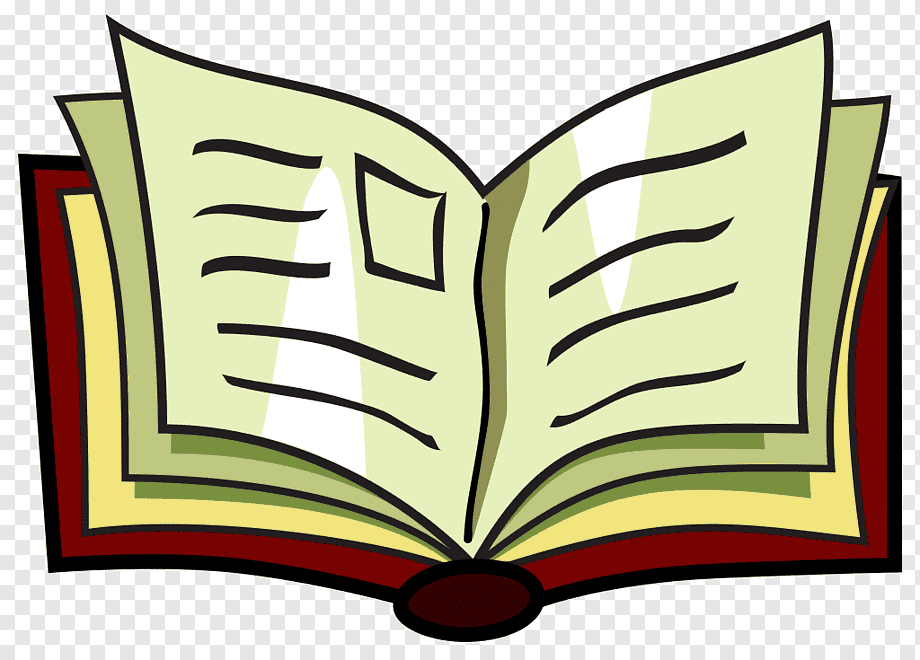 Уникальность образовательного учреждения
Многие педагоги школы работают творчески, находятся в поиске наиболее эффективных путей повышения качества обучения, воспитанности учащихся. Экспериментируют, осваивают новые информационные технологии, используют в процессе обучения электронные пособия по предметам. Они охотно делятся  опытом и наработками на открытых уроках, своими идеями.
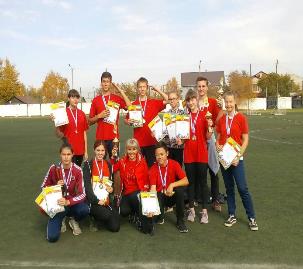 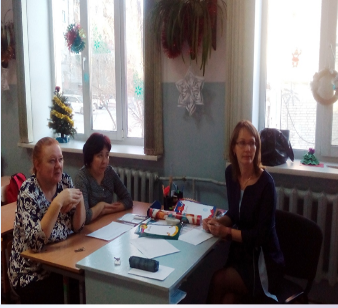 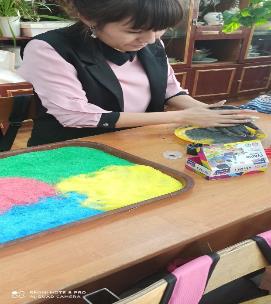 Образовательные программы
1.Основная ОБРАЗОВАТЕЛЬНАЯ ПРОГРАММА НАЧАЛЬНОГО ОБЩЕГО ОБРАЗОВАНИЯ
 « УМК перспектива»
2.Основная образовательная программа основного общего образования.
3. Основная образовательная программа среднего общего образования.
4.Основная образовательная программа дополнительного образования.
4. Программа развития « ШКОЛА УСПЕХА»
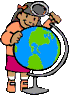 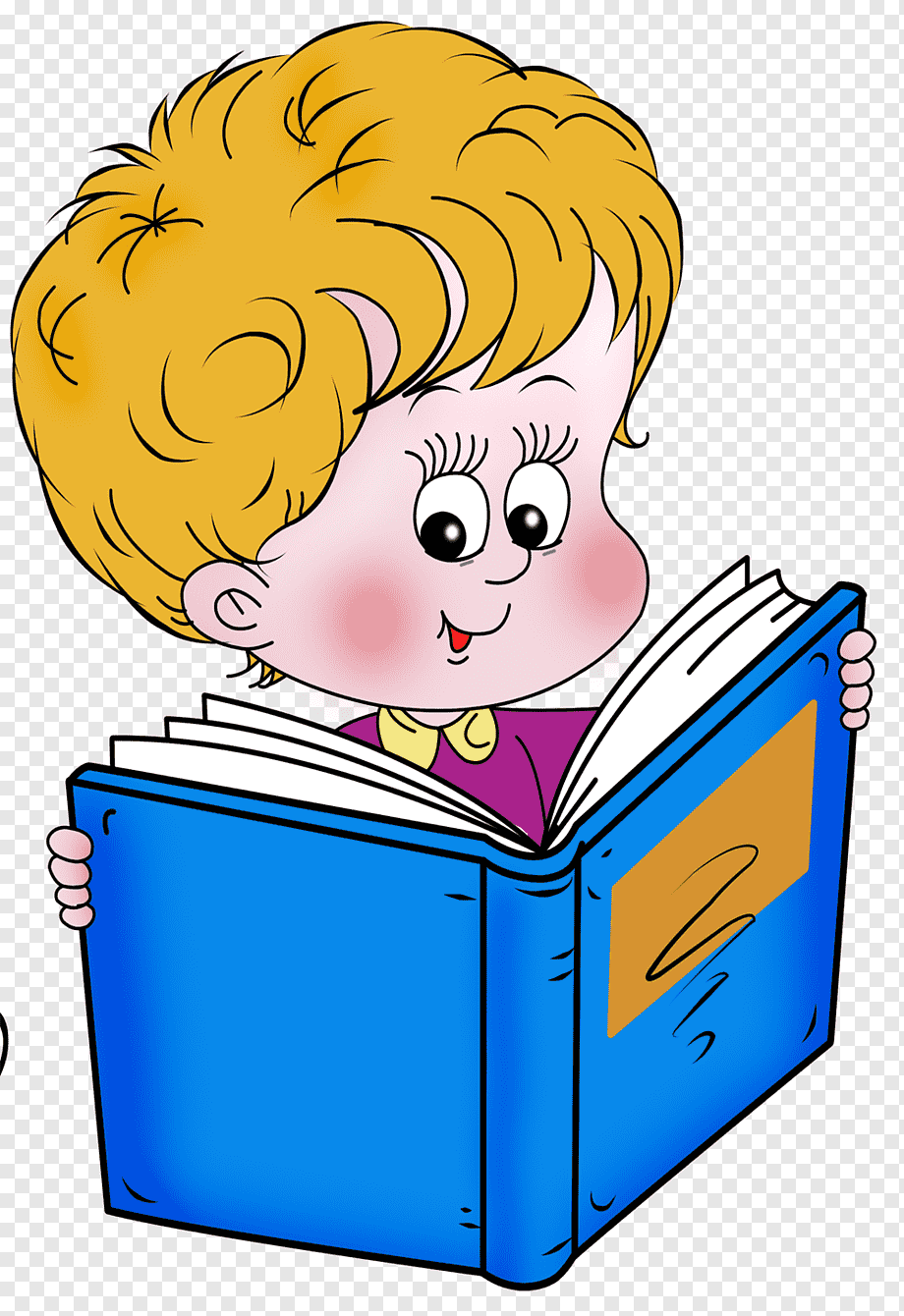 Внеурочная деятельность - это образовательная деятельность, осуществляемая в формах, отличных от классно-урочной, и направленная на достижение планируемых результатов освоения основной образовательной программы .
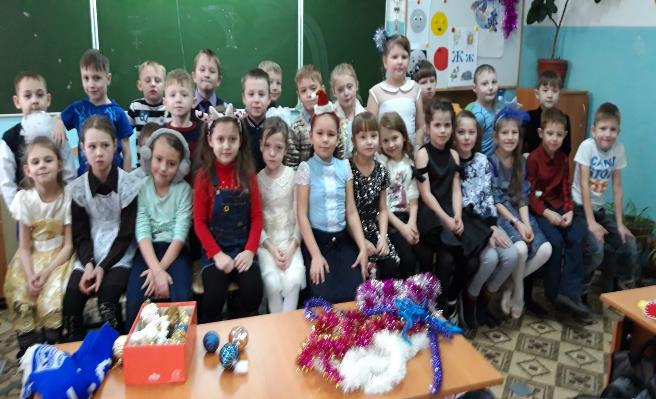 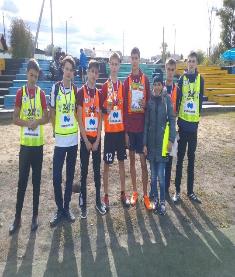 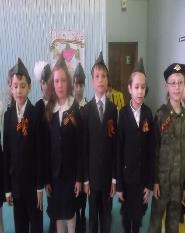 Внеурочная деятельность
Художественное эстетическое
спортивно-оздоровительное
общекультурное
духовно-нравственное
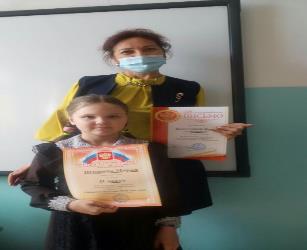 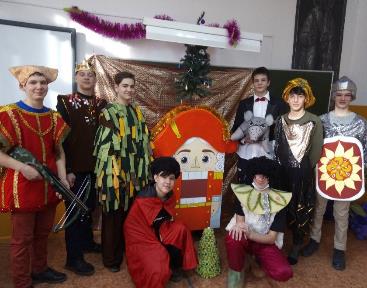 Общеинтеллекту- альное
Дополнительное образование в школе
Театр эстрадных представлений « ИЗЮМ»
 Вокальная студия « ПОЮЩИЕ ГОЛОСА»
Творческое объединение « ВЕСЕЛЫЕ НОТКИ»
Секция  «ВОЛЕЙБОЛ»
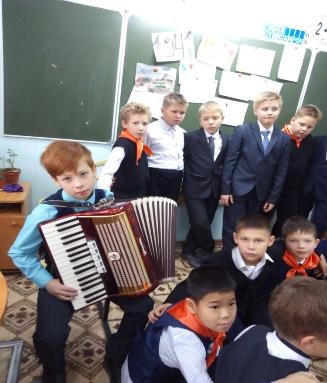 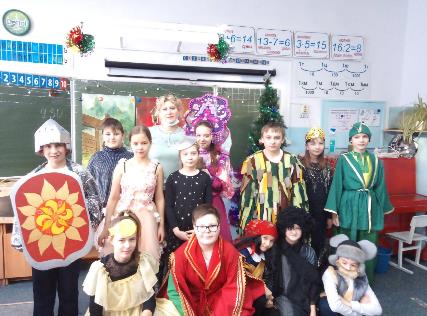 НАШИ ДОСТИЖЕНИЯШкола принимала участие в конкурсах, смотрах, фестивалях
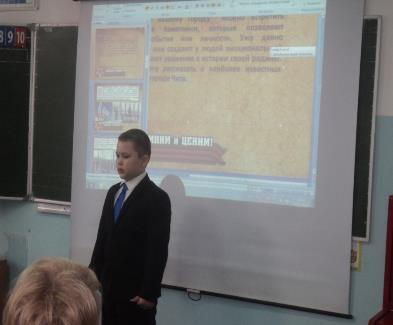 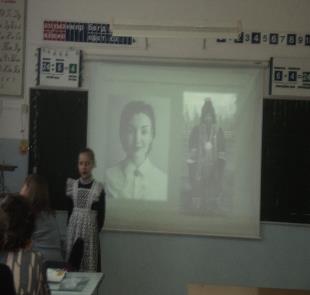 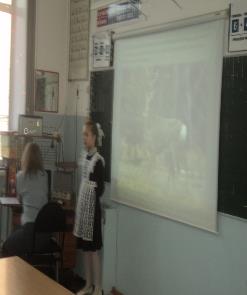 Школа принимала участие в конкурсах, смотрах, фестивалях
Смотр-конкурс на лучшую групповую работу.
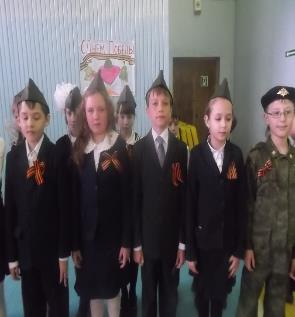 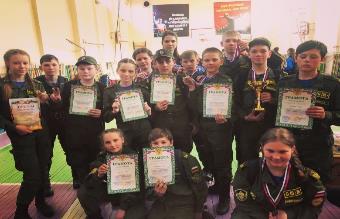 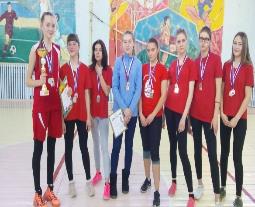 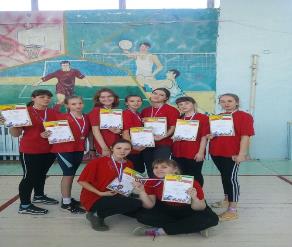 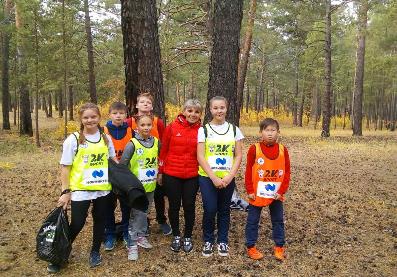 Волонтерский отряд « Дорогой добра»
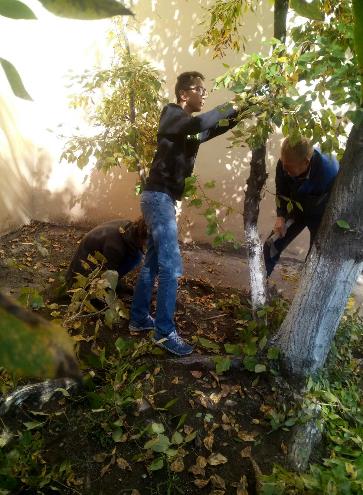 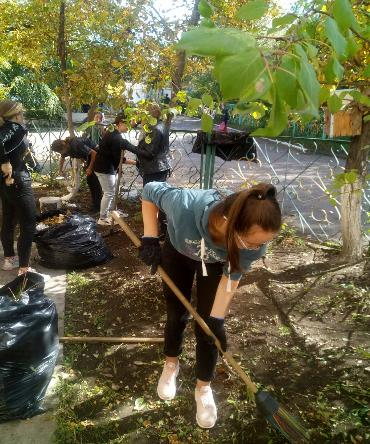 Всероссийский интеллектуальный конкурс «Эрудит»
Международный математический конкурс - игра «Кенгуру»
Всероссийская олимпиада 
Российская научная конференция школьников «Открытие»
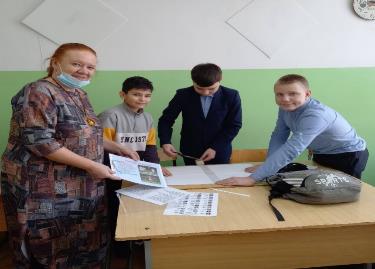 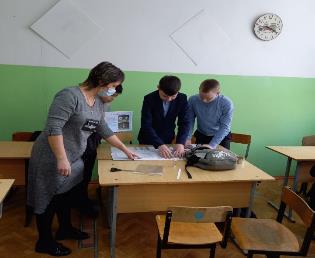 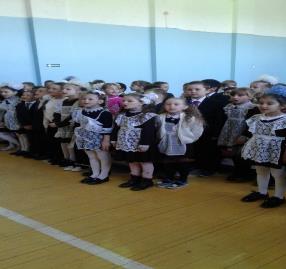 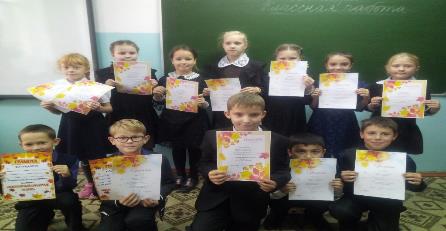 ГОРДОСТЬ ШКОЛЫ.
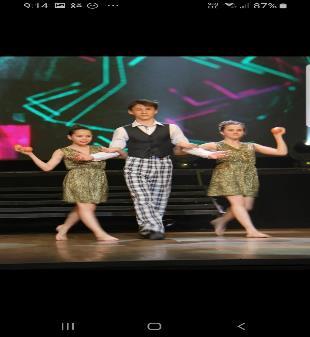 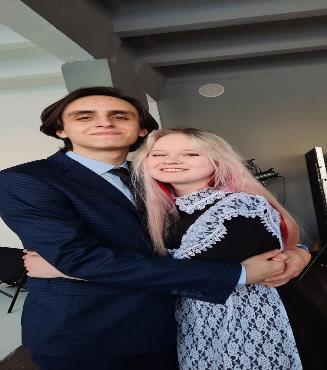 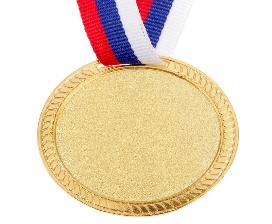 Школа работает над реализацией следующих целей:
Повышение качества образования
Обеспечение доступности  образования
Воспитание гармонично  развитой  и социально ответственной  личности на основе духовно-нравственных  ценностей  народов Российской Федерации, исторических и национально-культурных традиций.
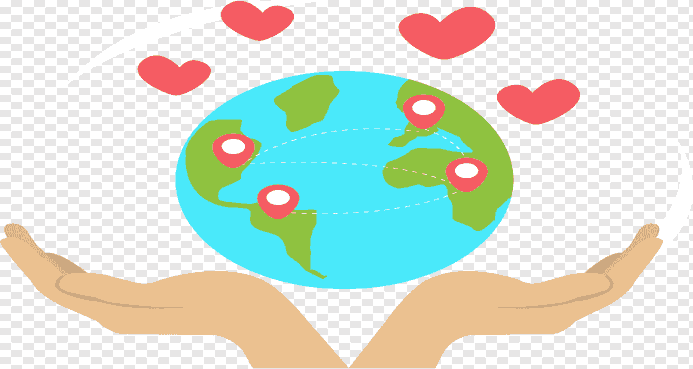